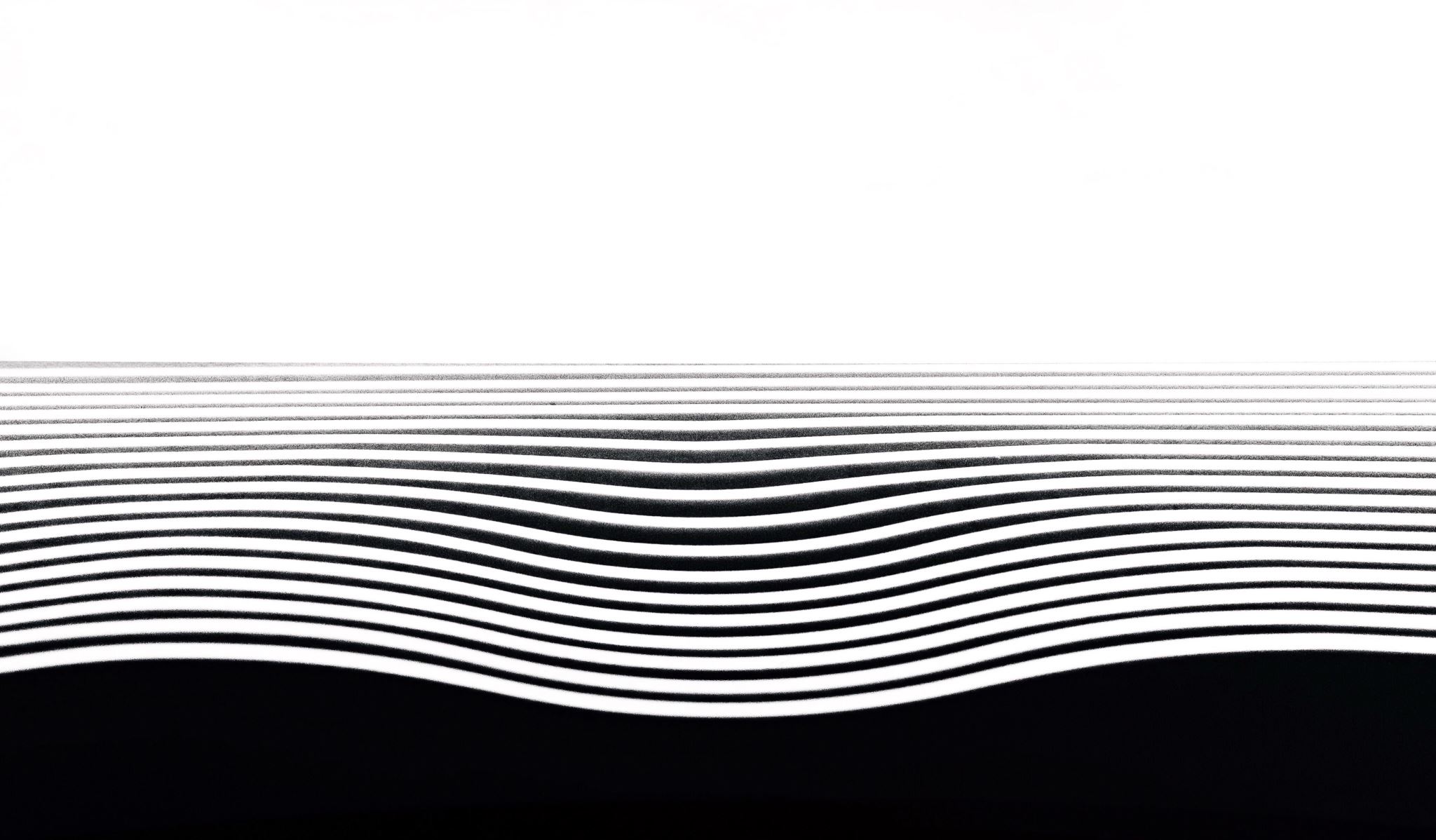 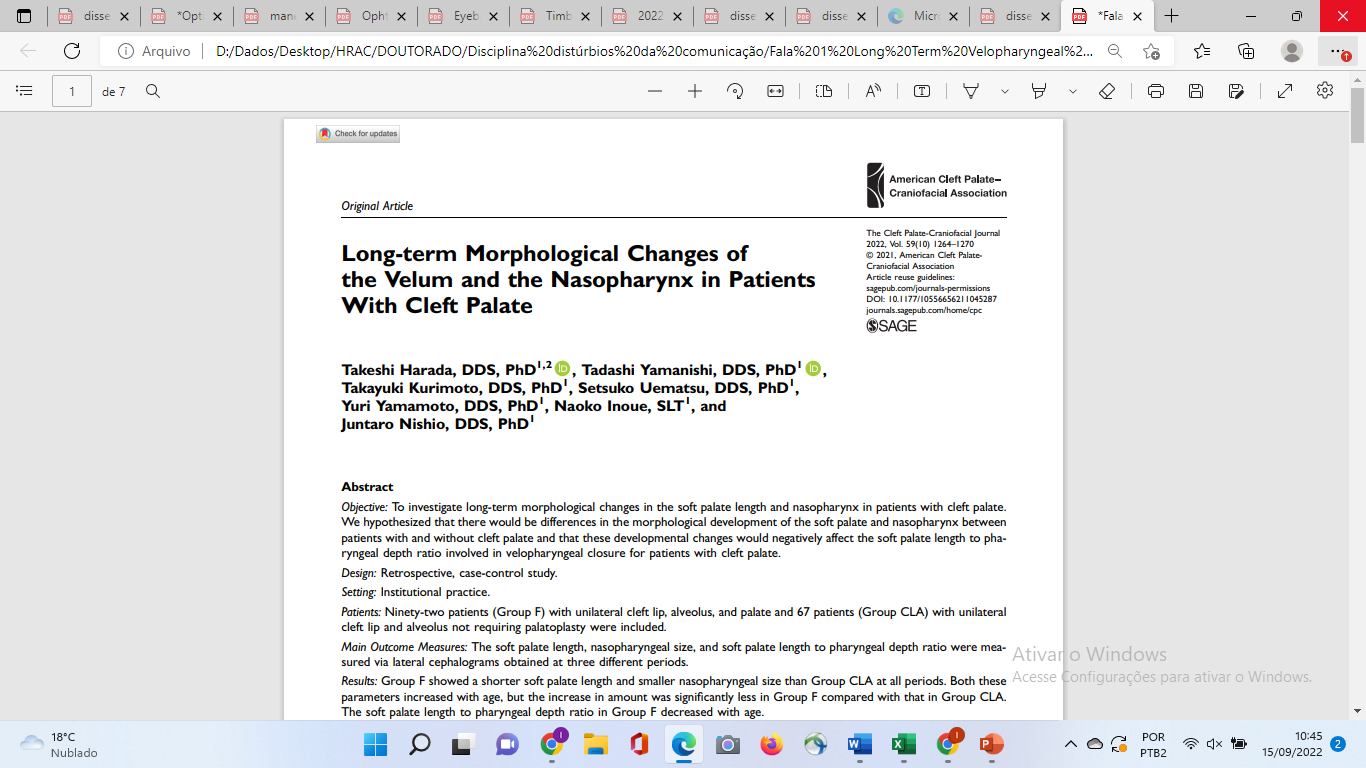 Alterações morfológicas a longo prazo do véu e da nasofaringe em pacientes com fissura palatina
Seminário Disciplina Distúrbios da Comunicação nas Anomalias Craniofaciaias  
Alunas: Isabella de Oliveira Lima Parizotto Paula
Josiane Braga Scarpa
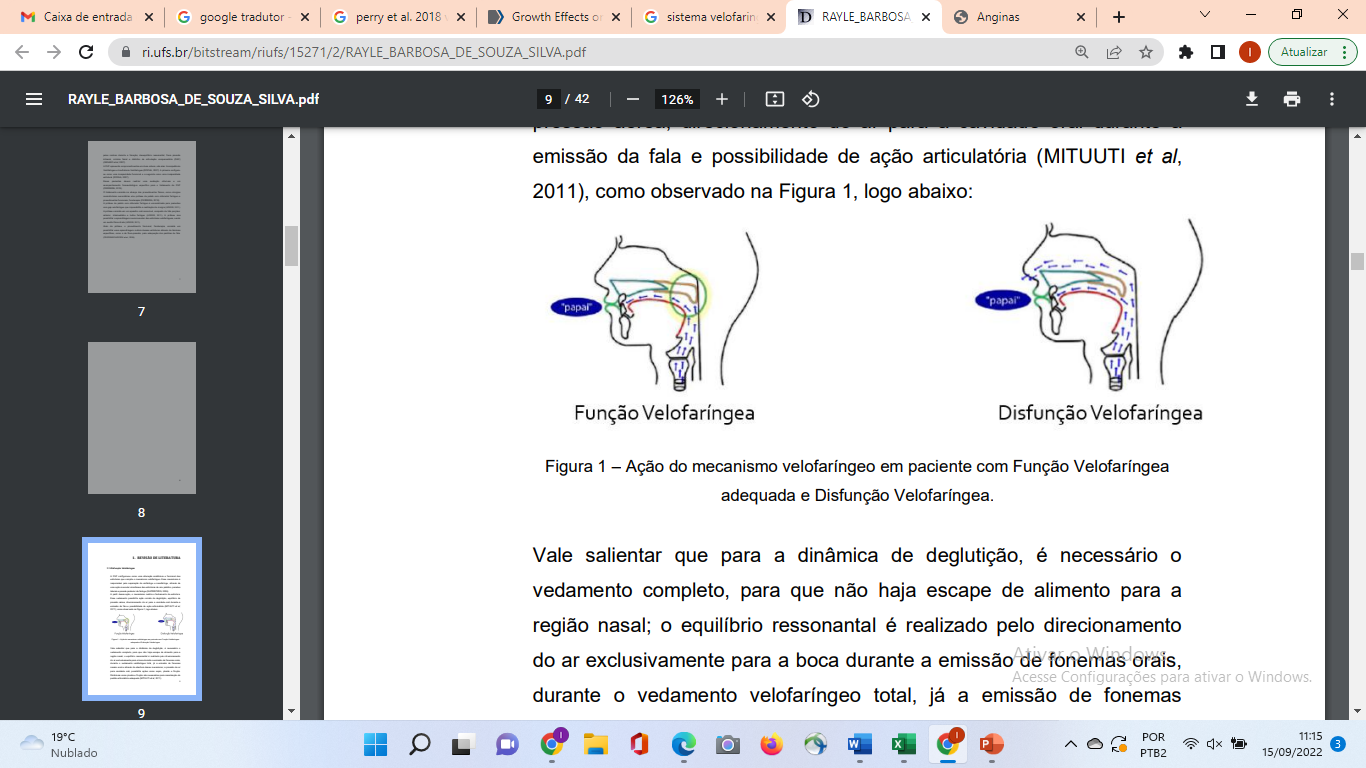 Introdução
O fechamento velofaríngeo é um mecanismo que permite o fechamento de uma abertura da nasofaringe pela coordenação entre a elevação do palato mole e a contração da parede circunferencial da faringe 
aumenta a pressão necessária para soprar o ar de forma eficaz e para uma pronúncia consonante 
previne intrusão de alimentos ou líquidos na cavidade nasal durante a deglutição
O palato mole é elevado principalmente pela contração do músculo levantador palatino e o músculo circunferencial da faringe
Parede é contraída principalmente pela contração do músculo nasofaríngeo
Introdução
Reconstrução e substituição muscular são necessárias em crianças com fissura palatina para o fechamento velofaríngeo
Palato mole alongado para trás pela cirurgia é benéfico para a função velofaríngea 
15-30% das crianças com fissura palatina mantém a insuficiência após a cirurgia 
10-20% precisam de procedimentos cirúrgicos adicionais 
Palato curto congênito e hipoplasia do músculo elevador pode causar disfunção velofaríngea nesses pacientes 
A cicatriz formada da cirurgia  é uma causa de impacto negativo na função VF e o crescimento da maxila
Introdução
É sabido que a função de fechamento velofaringeo muda com a idade devido ao crescimento anatômico nasofaríngeo em pacientes com e sem fissura.
2015 kitano et al.,  reportou que entre os pacientes que com fissura  que passaram por palatoplastia, o fechamento completo velofaríngeo aos 4 anos foi visto em 90% dos pacientes mas o fechamento completo aos 16 anos se manteve apenas em 30% deles 
Essa exarcerbação tem sido atribuída a mudanças idade dependente na anatomia como o encolhimento do tecido adenoideano e um deslocamento para baixo do plano palatino
Introdução
O crescimento balanceado do palato mole e da nasofaringe tem um papel importante no funcionamento normal do da função velofarígea
Paciente com fissura de lábio e alvéolo que não necessitem de palatoplastia  mostraram manutenção da função velofarígea ao longo da vida
Foi levantada a hipótese que há mudanças no desenvolvimento da morfologia da nasofaringe entre pacientes com e sem fissura de palato
Identificar essas diferenças é importante para o entender o efeito de uma palatoplastia efetiva  no crescimento do palato mole e nasofaringe
Nesse estudo retrospectivo, caso controle, foi analisado o crescimento do tecido mole da nasofaringe usando Cefalometria lateral comparando os resultados em pacientes com e sem fissura de palato
Métodos
Pacientes submetidos a palatolastia 1998 a 2003 
Pacientes com cefalogramas obtidos em pontos específicos e tempo especificado
92 pacientes com fissura unilateral completa não sindrômica de lábio, alvéolo e palato (Grupo F) foram comparados com 67 pacientes com fissura labial e alvéolo unilateral não sindrômica (Grupo CLA) 
Todos os pacientes aos 3 meses passaram por queiloplastia pela técnica de Millard modificada
Ggrupo F foi tratado com nosso protocolo inicial de palatoplastia em dois estágios no qual o fechamento do palato mole foi realizado com a técnica de Z-plastia dupla oposta de Furlow com aproximadamente 12 meses de idade, e a fissura residual no palato duro foi fechado por volta dos 18 meses de idade
Métodos
Analise das alterações morfológicas nasofaríngeas usando cefalogramas laterais obtidos em três períodos distintos: 
período da infância (4-5 anos) 
período escolar (aproximadamente 8 anos) 
período da adolescência (14 anos)
As imagens em perfil foram obtidas com o paciente em pé e com o lábio relaxado em repouso. A posição da cabeça foi padronizado com o plano de Frankfurt paralelo ao plano horizontal, e o plano infraorbitário foi posicionado paralelo ao plano horizontal
Embora os cefalogramas tenham sido obtidos em todos os pacientes, alguns cefalogramas não foram focalizados devido à uma posição da cabeça inconsciente e o paciente deslocando sua postura. Portanto, não foi possível avaliar todos os cefalogramas adequadamente, podendo haver um viés de seleção nos pacientes-alvo
Métodos
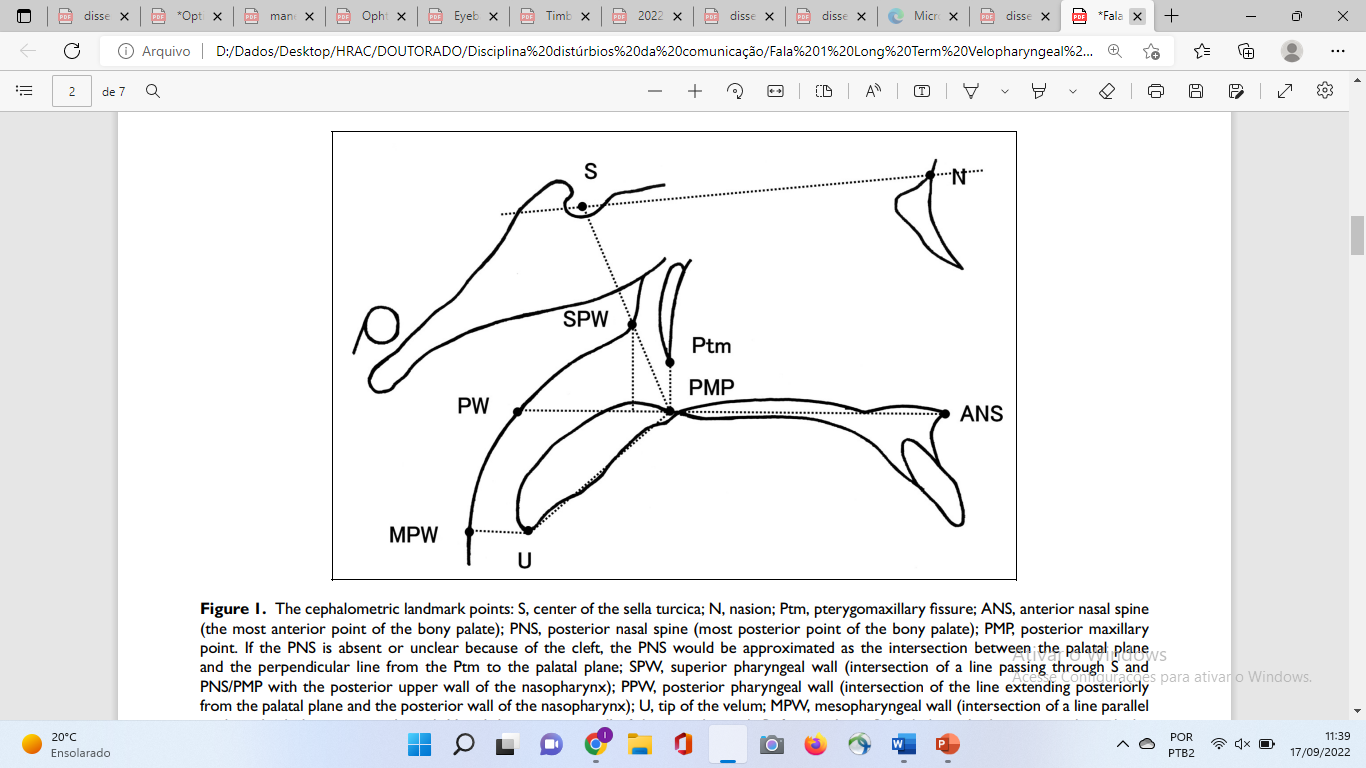 Nasion
Sela túcica
Paraede superior da faringe
Os cefalogramas laterais foram reformatados usando Software WinCeph® (Rise Co. Ltd., Japão) 
Calibração em escala foi realizado antes da identificação de pontos cefalométricos neste programa
A primeira etapa de análise envolveu a determinação de 10 pontos de referência em cada cefalograma
Fissura pterigomaxilar
Parede posteriot da faringe
Ponto posterior da maxila
Espinha nasal superior
Espinha nasal posterior PNS
Parede da mesofaringe
Ponta do vellum
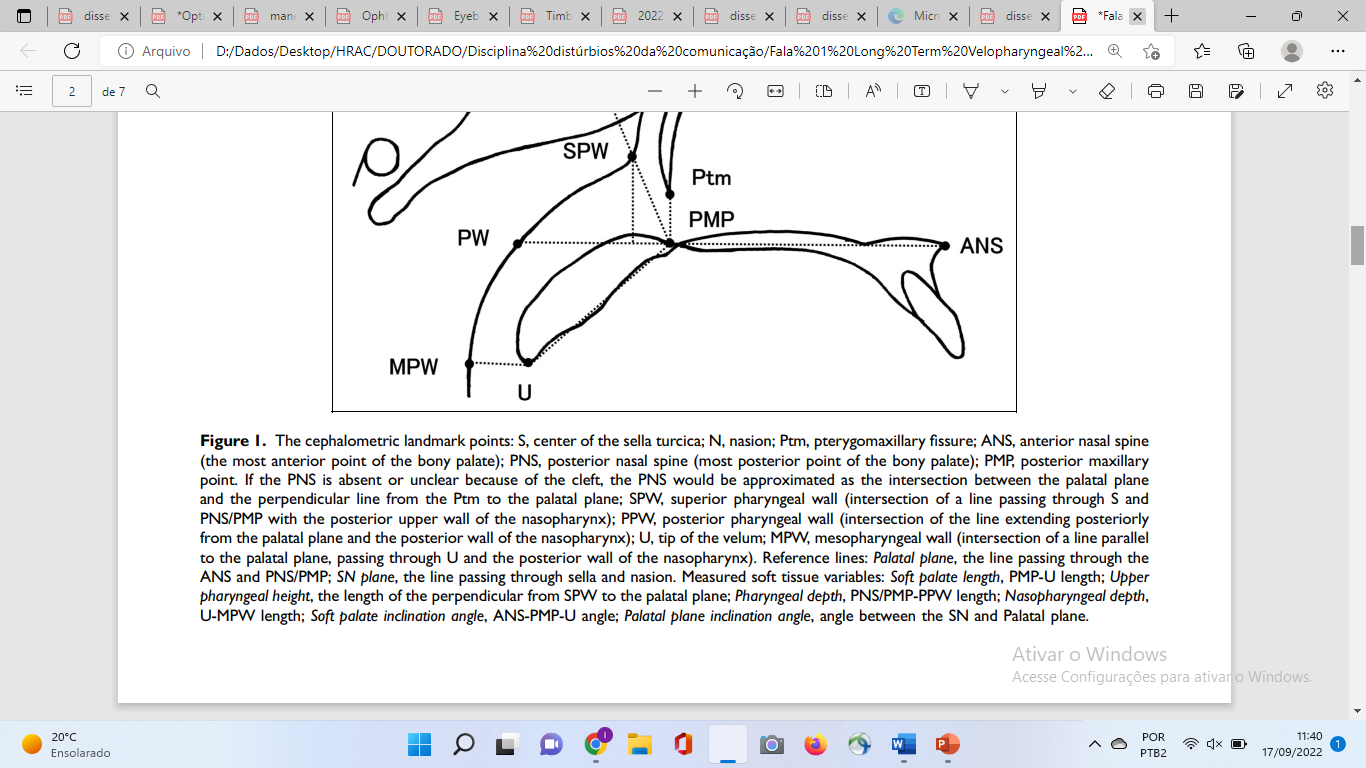 Métodos
Esses pontos foram utilizados para determinar linhas de refeência permitindo a determinação de
 4 medidas de comprimento de tecidos moles 
2 medidas de ângulos de tecidos moles 
1 variável de proporção
O aument da medida de comprimento de palate mole entre infancia e idade escolar foram obtidas subtraindo a media dos valores da infancia dos valores correspondentes do período escolar. A variável de proporção foi definida pela proporção de comprimento  do palate mole e a profundidade da faringe
Para minimizar o erro neste estudo, as medições foram realizadas duas vezes em intervalos de 1 semana pelo mesmo examinador. A confiabilidade intraexaminador foi avaliada pelo cálculo coeficiente de correlação de Spearman usando o teste de classificação, e a calibração apresentou alta correlação de 0,93. O padrão erro foi menor que 0,6 mm e 0,7° para cada medida. Também não houve diferença notável entre o primeiro e segunda medições, e as primeiras medições foram usado para análise estatística.
Os resultados são expressos como a média, desvio padrão (DP), diferença média e intervalo de confiança de 95% da diferença média (IC 95%).  
 O teste t de Student foi usado para comparações entre os grupos. O limiar para significância estatística foi estabelecido em P < 0,05.
Métodos
Esses pontos foram utilizados para determinar linhas de referência permitindo a determinação de
4 medidas de comprimento de tecidos moles 
2 medidas de ângulos de tecidos moles 
1 variável de proporção
A medida do aumento da medida de comprimento do palato mole entre infância e idade escolar foram obtidas subtraindo a media dos valores médios da infância dos valores médios correspondentes do período escolar. 
A variável de proporção foi definida pela proporção de comprimento  do palato mole e a profundidade da faringe
Para minimizar o erro neste estudo, as medições foram realizadas duas vezes em intervalos de 1 semana pelo mesmo examinador. A confiabilidade intraexaminador foi avaliada pelo cálculo coeficiente de correlação de Spearman usando o teste de classificação, e a calibração apresentou alta correlação de 0,93. O padrão erro foi menor que 0,6 mm e 0,7° para cada medida. Também não houve diferença notável entre o primeiro e segunda medições, e as primeiras medições foram usado para análise estatística.
Os resultados são expressos como a média, desvio padrão (DP), diferença média e intervalo de confiança de 95% da diferença média (IC 95%)
 O teste t de Student foi usado para comparações entre os grupos. O limiar para significância estatística foi estabelecido em   P < 0,05
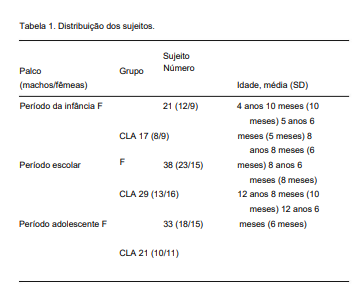 Resultados
As características demográficas de todos os pacientes estão listadas na Tabela 1
Resultados
O comprimento do palato mole e a altura da faringe superior apresentaram aumentos notáveis ao longo do período de estudo em ambos os grupos. No entanto, esses valores foram menores no Grupo F do que no Grupo CLA em cada momento. Além disso, o aumento desses valores foi menor no Grupo F do que no Grupo CLA.
Resultados
A profundidade da faringe também apresentou aumento ao longo do período de estudo em ambos os grupos, e os valores do Grupo F foram consistentemente inferiores aos do Grupo CLA. Da infância ao período escolar, o aumento da profundidade faríngea foi maior no Grupo F do que no Grupo CLA, mas do período escolar à adolescência, foi maior no Grupo CLA do que no Grupo F. A profundidade nasofaríngea apresentou um aumento consistente ao longo o período de estudo e foi maior no Grupo F do que no Grupo CLA em cada momento; no entanto, não houve diferença estatisticamente significativa entre os grupos. 
O ângulo de inclinação do palato mole apresentou uma diminuição consistente ao longo do período de estudo. O ângulo de inclinação do palato mole no Grupo F foi significativamente menor do que no Grupo CLA em cada momento. O ângulo de inclinação do plano palatino apresentou aumento consistente ao longo do período de estudo e foi maior no Grupo F do que no Grupo CLA; porém, houve apenas diferença significativa entre os grupos no período escolar.
Resultados
A proporção adequada no Grupo CLA manteve-se estável desde a infância até a adolescência. Além disso, a proporção adequada foi significativamente maior no Grupo F do que no Grupo CLA em cada momento, mas diminuiu consistentemente ao longo do período do estudo, resultando em uma diferença significativa entre os valores na infância e adolescência.
Conclusão
A obtenção da função velofaríngea adequada após a palatoplastia é essencial para que os pacientes alcancem a fala correta.
Existem vários exames para avaliar a função velofaríngea; no entanto, não há exames para examinar todo o espectro de funções, incluindo morfologia tridimensional e movimento. A análise cefalométrica lateral é um dos exames mais comumente realizados para avaliar a função velofaríngea com base na morfologia do palato mole e das estruturas maxilofaciais circundantes no plano sagital (Mazaheri et al., 1994). Embora avaliações tridimensionais com o endoscópio sejam recomendadas (Siegel-Sadewitz e Shprintzen, 1986), a avaliação cefalométrica bidimensional tem menor carga e, portanto, pode ser facilmente realizada com crianças em idade precoce. 
Assim, analisamos os dados obtidos em cefalogramas laterais realizados em repouso e comparamos as alterações morfológicas nos elementos nasofaríngeos desde a primeira infância até a adolescência entre pacientes com fissura palatina reparada e pacientes do grupo controle com fissura labial e alveolar que não necessitaram de palatoplastia . No entanto, excluímos alguns cefalogramas pouco claros de pacientes que foram submetidos a exame radiográfico com consentimento. Era eticamente inaceitável repetir cefalogramas para nosso estudo devido ao risco irreversível de exposição aos raios X. Portanto, era possível que todos os pacientes não fossem avaliados de forma semelhante ou objetiva pela restrição de exames adicionais. A possibilidade de viés de seleção nos pacientes-alvo é limitação do nosso estudo e sofre com o problema inerente de distorcer nossos resultados.
Conclusão
Morfologicamente, sabe-se que o comprimento do palato mole e a profundidade da faringe são elementos importantes para o fechamento velofaríngeo (Satoh et al., 2005). Isso ocorre porque a profundidade faríngea representa a distância entre o ponto ósseo maxilar posterior e a parede posterior da faringe no nível do fechamento velofaríngeo. Análises cefalométricas sagitais mostraram que o nível de fechamento velofaríngeo quase se igualou ao da extensão do plano palatino (Yoshida et al., 1992; Satoh et al., 2004). O plano palatino também tem sido considerado um indicador útil para estimar o nível de fechamento velofaríngeo independentemente da presença ou ausência de fenda palatina (Satoh et al., 2005). Além disso, a espinha nasal posterior é um marco importante em relação ao fechamento velofaríngeo, pois é uma extremidade do plano palatino e o local de fixação do palato mole (Satoh et al., 2005).
Devido a essas características, selecionamos parâmetros como comprimento do palato mole, profundidade da faringe, altura da faringe superior e ângulo de inclinação do plano palatino como variáveis cefalométricas no presente estudo para avaliar a morfologia nasofaríngea de significância para o fechamento velofaríngeo.
Conclusão
O presente estudo mostrou que o Grupo F apresentou menor comprimento do palato mole do que o Grupo CLA na infância. Embora o comprimento do palato mole tenha aumentado continuamente ao longo do período de estudo em ambos os grupos, o aumento geral entre cada ponto de tempo foi menor no Grupo F do que no Grupo CLA. Consequentemente, as diferenças no comprimento do palato mole entre os dois grupos aumentaram com a idade. Isso foi consistente com os resultados de um estudo que mostrou que o comprimento do palato mole de pacientes com fissura de palato foi menor do que o de pacientes sem fissura de palato, mesmo que o palato mole tenha sido estendido por palatoplastia nos pacientes com fissura de palato (Satoh et. al., 2005). Nossos resultados sugerem que o crescimento do palato mole foi inibido no Grupo F, resultando em incompetência velofaríngea (Satoh et al., 2005). 
Em nosso estudo, a profundidade nasofaríngea, medida como a distância entre o ápice do palato mole e a parede posterior da nasofaringe, não mostrou diferença notável entre os dois grupos em todos os momentos. A espinha nasal posterior nos pacientes com fissura palatina tende a se desviar mais póstero-superiormente (Satoh et al., 2004). Portanto, é possível que não haja diferença notável na profundidade nasofaríngea entre os dois grupos, apesar do Grupo F ter um comprimento menor do palato moledo que o Grupo CLA. Em contraste, a profundidade da faringe e a altura da faringe superior foram significativamente menores no Grupo F em comparação com as do Grupo CLA em cada momento.
Conclusão
Como a curva da parede posterior da faringe para baixo e ventralmente é quase perpendicular, quanto maior o ângulo de inclinação do plano palatino, mais para cima e para frente é a interseção entre a parede posterior da faringe e o plano palatino (Satoh et al., 2004; Satoh et al., 2005). O ângulo de inclinação do plano palatino foi maior no Grupo F do que no Grupo CLA, e o tamanho da nasofaringe foi menor no Grupo F do que no Grupo CLA. Certamente, alguns relatos demonstraram que a espinha nasal posterior nos pacientes com fissura palatina tendia a apresentar-se mais superiormente, resultando em um pequeno espaço nasofaríngeo (Cronin e Hunter, 1980; Satoh et al., 2004; Satoh et al., 2005). Uma vez que os músculos do palato mole em pacientes com fenda palatina são hipoplásicos, a junção do músculo sling reparada pela sobreposição de ambos os lados do músculo elevador palatino curto na palatoplastia pode se desviar em direção à cabeça do músculo. Isso pode, consequentemente, induzir o desvio para cima da espinha nasal posterior, estreitando o tamanho da nasofaringe. 
A razão adequada utilizada em nosso estudo foi definida como o comprimento relativo do palato mole à profundidade da faringe e foi calculada por Hoopes et al. (1970) para ser 1,35 em adultos sem história de fenda palatina. A proporção adequada tem sido relatada como um indicador estável de quão adequadamente o palato mole fecha a profundidade da faringe e estima-se que varie de 1,2 a 1,4, independentemente da idade em pessoas saudáveis sem fenda palatina [Subtelny, 1957; Hoopes et ai., 1970]. No presente estudo, a proporção adequada no Grupo CLA foi estável e variou de 1,10 a 1,12 durante todo o período de estudo; esses valores eram ligeiramente diferentes daqueles observados em pessoas sem fenda palatina [Hoopes et al., 1970].
Conclusão
Em contraste, Hoopes et al. (1970) estimou a proporção adequada em 1,05 nos pacientes com fissura palatina reparada com insuficiência velofaríngea. A razão adequada no Grupo F diminuiu com a idade, mas variou de 1,55 a 1,28, que foi significativamente maior do que no Grupo CLA. Na infância, o comprimento do palato mole foi semelhante entre os dois grupos, mas a profundidade da faringe no Grupo F foi significativamente menor do que no Grupo CLA. Consequentemente, a proporção adequada no Grupo F foi significativamente maior do que no Grupo CLA. Nos períodos escolar e adolescência, o aumento do comprimento do palato mole no Grupo F foi menor do que na profundidade faríngea, e a proporção adequada no Grupo F diminuiu significativamente de forma idade-dependente entre a infância e a adolescência. 
O menor tamanho nasofaríngeo observado no Grupo F na infância pode ter mantido o palato mole próximo à parede faríngea superior da nasofaringe e compensado o menor comprimento do palato mole para obter o fechamento velofaríngeo. No entanto, foi relatado que o fechamento velofaríngeo muda com a idade devido ao movimento descendente do plano palatino, à expansão do tamanho da nasofaringe e ao desaparecimento das adenóides (Subtelny, 1957).
O comprimento do palato mole, a profundidade da faringe e a parte superior da faringe a altura em ambos os grupos aumentou com a idade, mas o aumento no Grupo F foi menor em comparação com o Grupo CLA durante quase todo o período do estudo. As diferenças de desenvolvimento na anatomia da nasofaringe entre pacientes com e sem fissura palatina foram mostradas no presente estudo.
Conclusão
Além disso, a diminuição dependente da idade na proporção adequada no Grupo F sugere que o crescimento e a extensão do palato mole não poderiam acompanhar a expansão morfológica do tamanho da nasofaringe. Essas alterações dependentes da idade, desfavoráveis ao fechamento velofaríngeo em pacientes com fissura palatina, podem piorar a competência velofaríngea com a idade. Isso é consistente com os achados de Kitano et al. (2015), que relataram diminuição do número de pacientes [com história de fissura palatina] com função velofaríngea completa com o aumento da idade, na avaliação fonoaudiológica. Alterações no padrão de fechamento velofaríngeo foram relatadas em 60% das crianças sem fenda palatina em comparação com apenas 30% das crianças com fenda palatina [Siegel-Sadewitz e Shprintzen, 1986]. É importante orientar os pacientes com fissura palatina a se ajustarem e se adaptarem ao padrão de fechamento velofaríngeo resultante de alterações dependentes da idade na morfologia da nasofaringe. Apesar de não podermos avaliar diretamente a função velofaríngea neste estudo morfológico, nossos resultados sugerem que pacientes com fissura palatina devem receber apoio de fonoaudiólogos. 
Outra limitação do nosso estudo é que o tamanho das adenoides não foi avaliado. As adenóides localizadas ao longo da porção superior da nasofaringe são elementos importantes para o fechamento velofaríngeo (Sørensen et al., 1980); eles crescem e aumentam de tamanho entre o início e o final da infância e depois involuem com a idade durante a idade adulta (Ishida et al., 2018)om base na idade e crescimento do paciente.
Conclusão
Portanto, pesquisas adicionais são necessárias para examinar o efeito das adenóides no fechamento velofaríngeo em pacientes com fissura palatina. 
Declaração de interesses conflitantes O(s) autor(es) não declarou(m) nenhum conflito de interesse potencial com relação à pesquisa, autoria e/ou publicação deste artigo.
Referências Bibliográficas
Cronin DG, Hunter WS. Morfologia craniofacial em gêmeos discordantes para fissura labiopalatina. Cleft Palate J. 1980;17(2):116-126.
Fletcher SG. Fissura palatina: uma visão mais ampla. J Fala Ouvir Dis. 1966;31(1):3. 
Glade RS, Deal R. Diagnóstico e tratamento da disfunção velofaríngea. Oral Maxillofac Surg Clin North Am. 2016;28(2):181-188.
Hassan ME, Askar S. A reconstrução do músculo palatino afeta o resultado funcional da cirurgia de fissura palatina? Plast Reconstr Surg. 2007;119(6):1859-1865. 
Hoopes JE, Dellon AL, Manufacturer JI, Edgerton MTJr, Soliman AH. Cineradiographic definition of the functional anatomy and pathophysiology of the velopharynx. Cleft Palate J. 1970; 7:443-454. 
Ishida T, Manabe A, Yang SS, Yoon HS, Kanda E, Ono T. Padrões de crescimento de adenóides e amígdalas em crianças e adolescentes japoneses: um estudo longitudinal. Sci Rep. 2018;8(1):17088. 
Iwasaki H, Kudo M, Yamamoto YJ Influências da palatoplastia pelo procedimento push-back na morfologia e crescimento craniofacial. Semin Discurso Lang. 2011;32(2):83-92. Takeshi Harada https://orcid.org/0000-0002-6437-8614 Tadashi Yamanishi https://orcid.org/0000-0002-8204-305X Craniomaxillofac Surg. 2012;40(8):638-646. 
Kitano I, Suzuki A, Park S, Kato K. O resultado da fala do seguimento a longo prazo após palatoplastia. J Jpn Fissura Palatina Assoc. 2015;40:197-205.
Referências Bibliográficas
Lohmander A, Friede H, Lilja J. Acompanhamento longitudinal a longo prazo de indivíduos com fissura labiopalatina unilateral após a veloplastia precoce primária de Gotemburgo e protocolo de fechamento tardio do palato duro: resultado da fala. Fissura Palatina Craniofac J. 2012;49(6):657-671. 
Mahoney MH, Swan MC, Fisher DM. Análise prospectiva de fatores de risco pré-cirúrgicos para resultados em palatoplastia primária. Plast Reconstr Surg. 2013;132(1):165-171. 
Mazaheri M, Athanasiou AE, Long REJr. Comparação dos padrões de crescimento velofaríngeo entre pacientes com fissura labiopalatina que necessitam ou não de cirurgia de retalho faríngeo. Fissura Palatina Craniofac J. 1994;31(6):452-460. 
Oosterwijk AM, Mouton LJ, Schouten H, Disseldorp LM, van der Schans CP, Nieuwenhuis MK. Prevalência de contraturas cicatriciais após queimadura: uma revisão sistemática. queimaduras. 2017;43(1):41-49.
Perry JL, Kotlarek KJ, Sutton BP, Kuehn DP, Jaskolka MS, Fang X, Ponto SW, Rauccio F. Variações na estrutura velofaríngea em adultos com fenda palatina reparada. Fissura Palatina Craniofac J. 2018;55(10):1409-1418.
Pigott RW, Albery EH, Hathorn IS, Atack NE, Williams A, Harland K, Orlando A, Falder S, Coghlan B. Uma comparação de três métodos de reparação do palato duro. Fissura Palatina Craniofac J. 2002;39(4):383-391. 
Satoh K, Nagata J, Shomura K, Wada T, Tachimura T, Fukuda J, Shiba R. Avaliação morfológica das alterações na função velofaríngea após distração maxilar em pacientes com fissura palatina reparada durante a dentição mista. Fissura Palatina Craniofac J. 2004;41(4):355-363.
Referências Bibliográficas
Satoh K, Wada T, Tachimura T, Fukuda J. Velar Rise and Factors morphological disorders that affect velopharyngeal function in patients with cleft palate and non-cleft controls: a cephalometric study. Int J Oral Maxillofac Surg. 2005;34(2):122-126.
Schuster T, Rustemeyer J, Bremerich A, Günther L, Schwenzer-Zimmerer K. Análise de pacientes com fenda do palato mole com atenção especial ao problema da insuficiência velofaríngea. J Craniomaxillofac Surg. 2013;41(3):245-248.
Siegel-Sadewitz VL, Shprintzen RJ. Alterações na válvula velofaríngea com a idade. Int J Pediatr Otorrinolaringol. 1986; 11(2):171-182.
Subtelny JD. Cephalometric study of soft palate growth. Plast Reconstr Surg. 1957;19(1):49-62.